Cell Injury & Necrosis-2
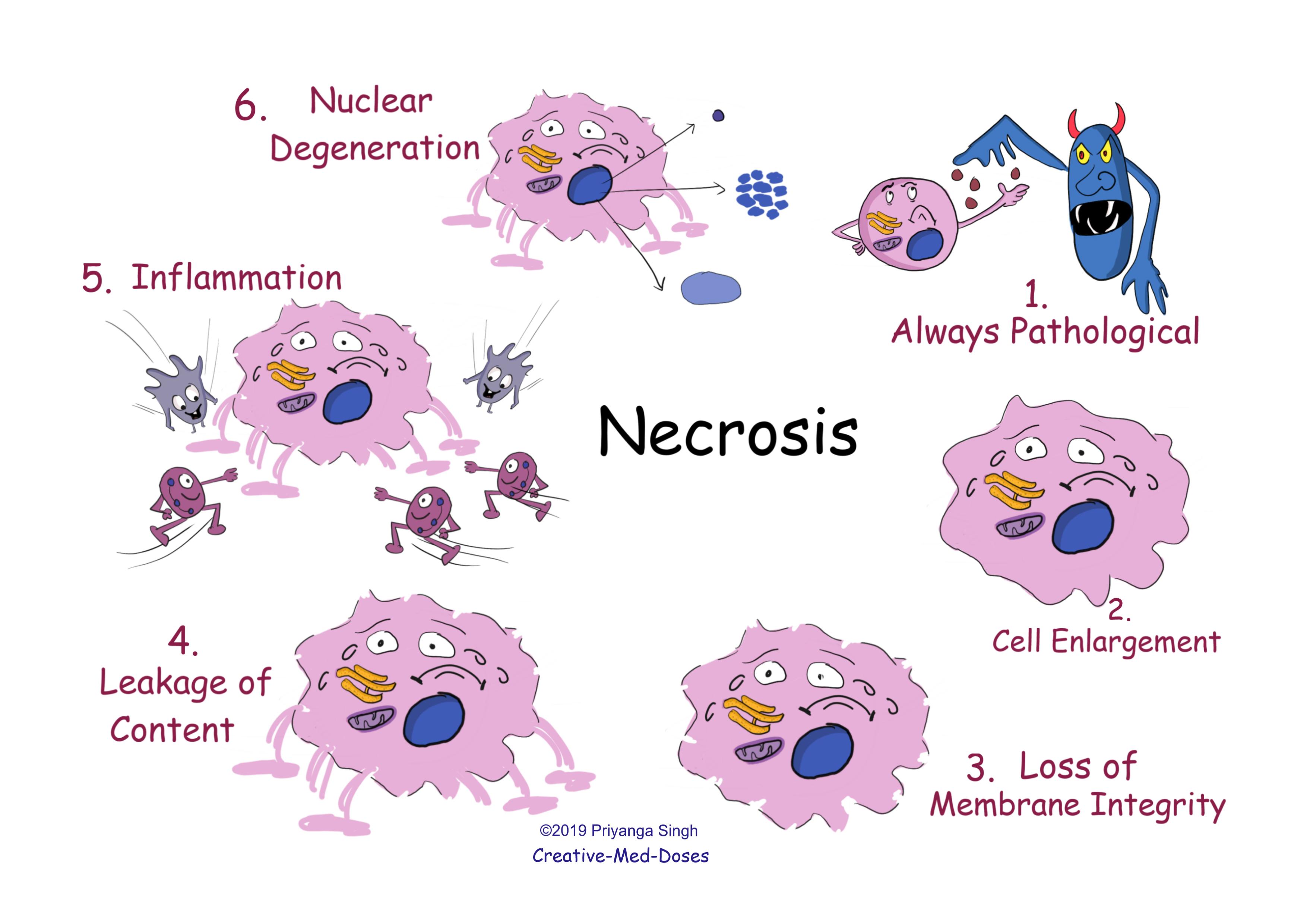 Ghadeer Hayel, MD
Ghadeer Hayel, M.D.                                                                                                     30/9/2019
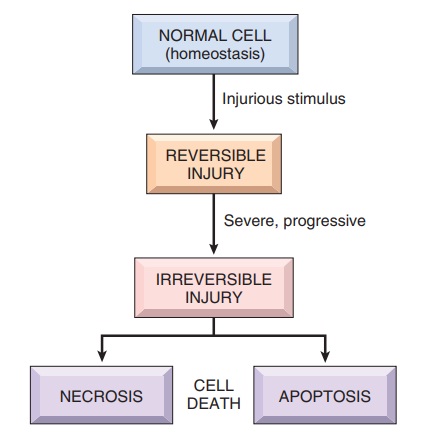 2
Cell Death
When cells are injured they die by different mechanisms, depending on the nature & severity of the insult:
Severe disturbances, (loss of oxygen & nutrient supply & toxins) cause a rapid & uncontrollable form of death, called “accidental” cell death because injury is too severe to be repaired  Necrosis.(not regulated by specific signals or biochemical mechanisms).
when the injury is less severe, or cells need to be eliminated during normal processes  activate a precise set of molecular pathways  culminate in death  Apoptosis
Necrosis
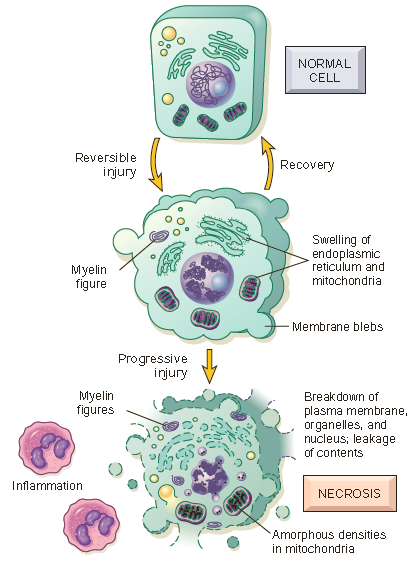 + a form of cell death in which cellular membranes  fall apart, and cellular enzymes leak out and ultimately
digest the cell.
+ Asequence of morphologic changes that follow cell death in living tissue.
+ often is the culmination of
reversible cell injury that cannot be corrected.
+ elicits a local host  reaction, inflammation.
Microscopic appearance of Necrotic dead cells:
Cytoplasmic 
Nuclear
Note: 
Eosinophilia: stained red by the dye eosin—the E in [H&E] stain)
Basophilia: stained blue by the dye hematoxylin—the H in [H&E] stain)
5
Microscopic appearance of Necrotic cell: Cytoplasmic
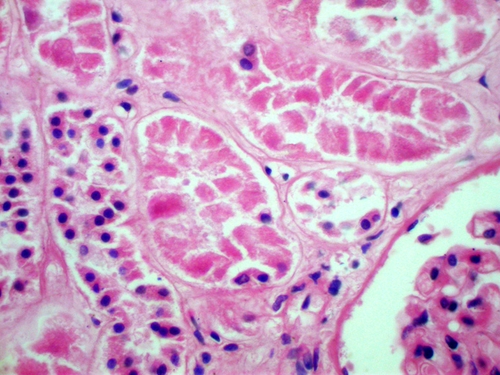 increased eosinophilia, attributable to:+increased binding of eosin to denatured cytoplasmic proteins
       + loss of basophilic ribonucleic acid (RNA) in the cytoplasm 
A glassy, homogeneous appearance, mostly because of the loss of lighter staining glycogen particles.
cytoplasm vacuolated and appears “moth-eaten “; due to enzymes.
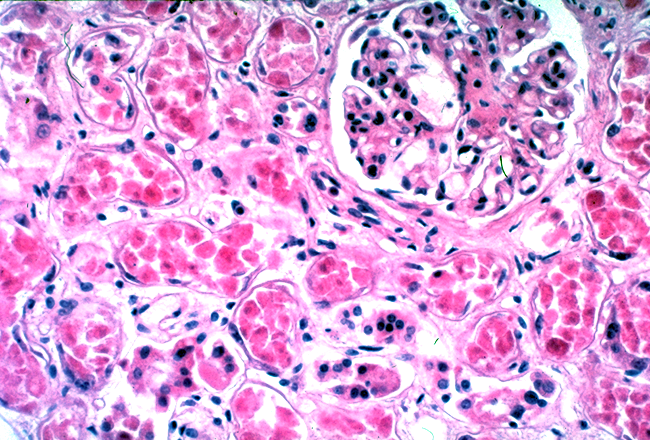 Kidney, necrosis of tubular cells
[Speaker Notes: SLIDE 12: Kidney, necrosis of tubular cells]
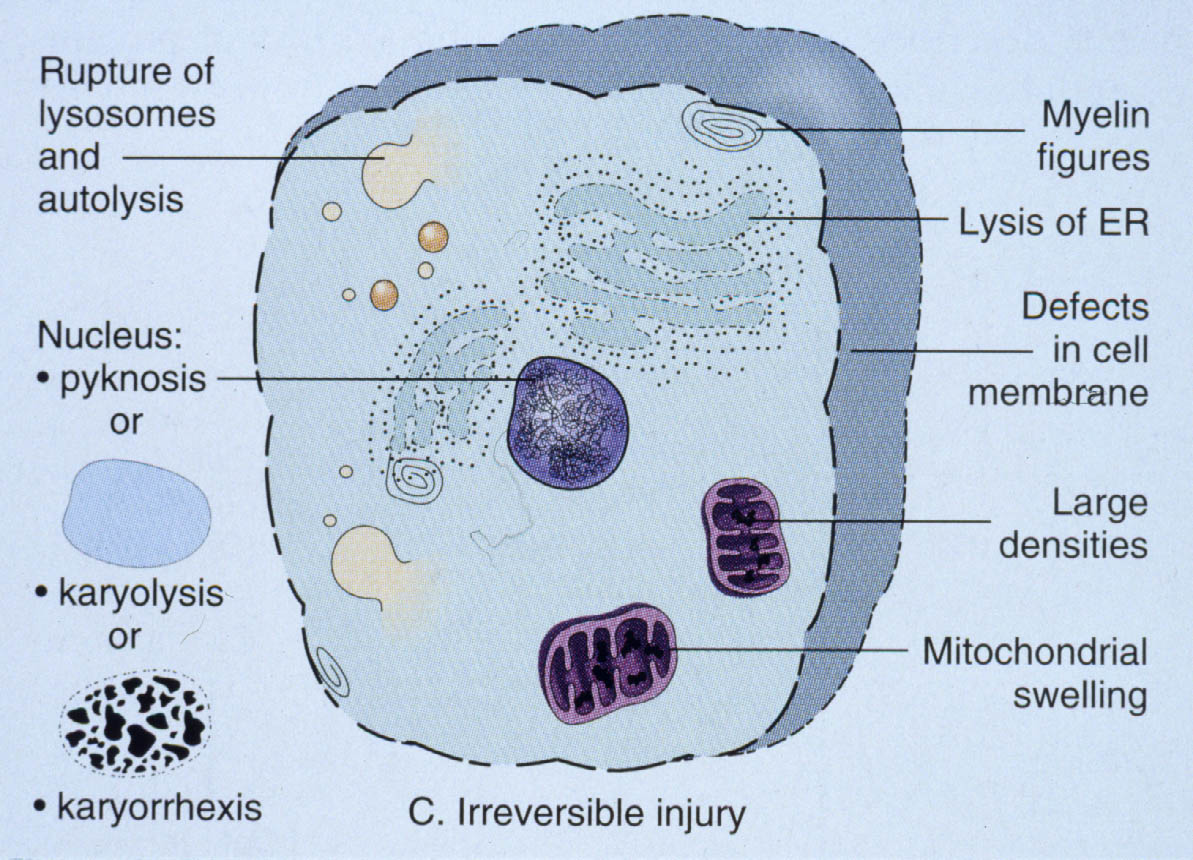 Electron microscopy
discontinuities in plasma and organelle membranes.
marked dilation of mitochondria associated with the appearance of large amorphous intramitrochondrial densities.
disruption of lysosomes, and intracytoplasmic myelin figures.
8
Microscopic appearance of Necrotic cell: Nuclear
Nuclear changes  due to break down of DNA; three patterns
   + Pyknosis:  shrinkage and increased basophilia.
   + Karyorrhexis:  fragmentation of  pyknotic nucleus
   +\Karyolysis: decrease basophilia of chromatin, DNAase:  (deoxyribonuclease, DNA digestion )
In 1-2 days the nucleus in a dead cell may completely disappear.
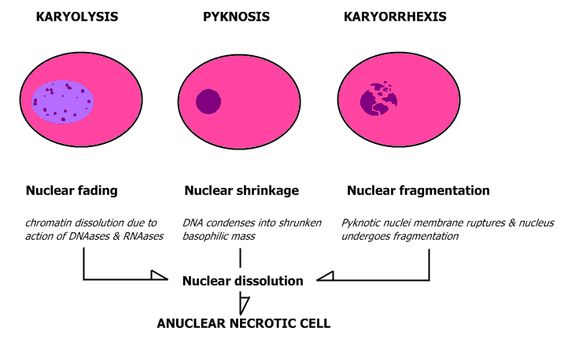 10
Specific Morphologic Patterns of Necrosis
Coagulative necrosis
Liquefactive necrosis
Gangrenous necrosis
Caseous necrosis
Fat necrosis
Fibrinoid necrosis
Coagulative  necrosis
Preservation of the structural outline of the dead (coagulated) cell for days
The most common  form of necrosis (particularly in myocardium, liver, kidney)
characteristic of hypoxic cell death in all tissues except in the brain
Mechanism: denaturation of proteins and enzymes  blocking cellular proteolysis  preserve cell outline
Coagulative necrosis
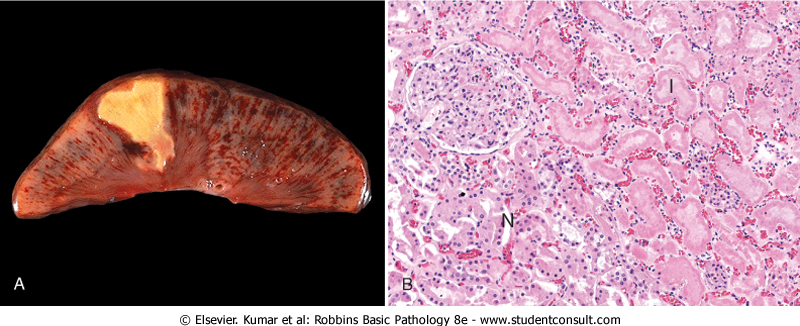 13
Liquefactive necrosis
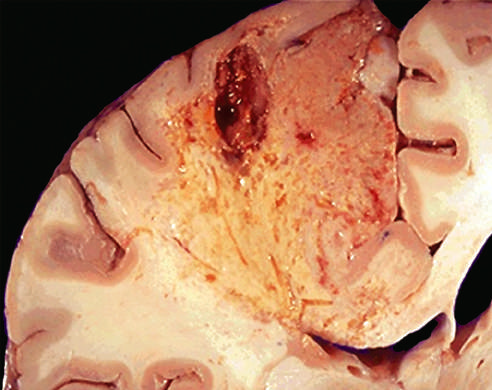 Focal bacterial and fungal infections.
Hypoxic & death of cells within the central nervous system.
Microbes -rapid accumulation of inflammatory cells-enzymes of leukocytes digest (“liquefy”) the tissue.
If acute infection - creamy yellow & is called pus
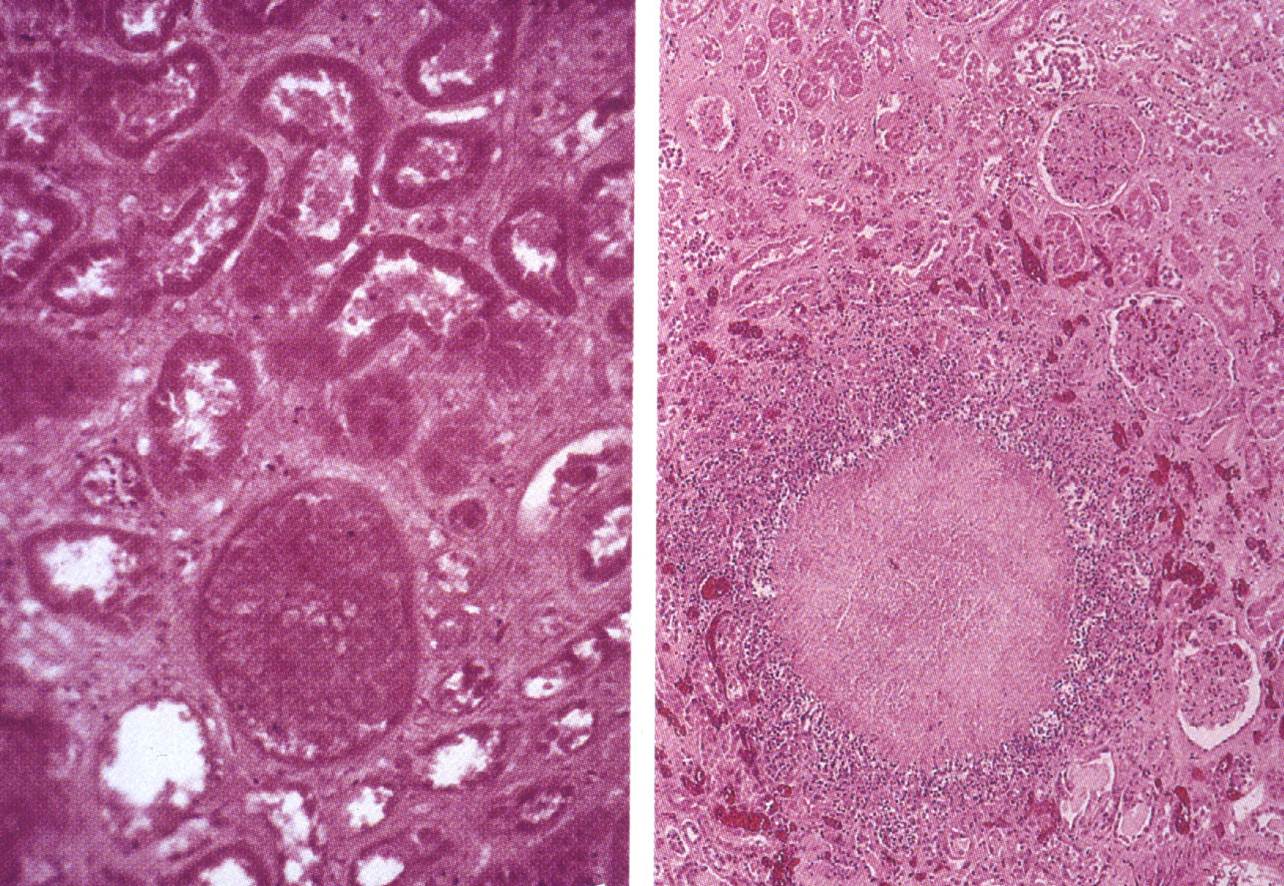 15
Caseous  Necrosis
Most often encountered in foci of tuberculous infection.
Caseous means “cheeselike” : friable yellow-white appearance of the area of necrosis on gross examination.
microscopic examination:
A collection of fragmented or lysed cells with an amorphous granular pink appearance.
Architecture -completely obliterated, cellular outlines-cannot be discerned
Surrounded by a collection of macrophages and other inflammatory cells; this is called a granuloma
Caseous  Necrosis
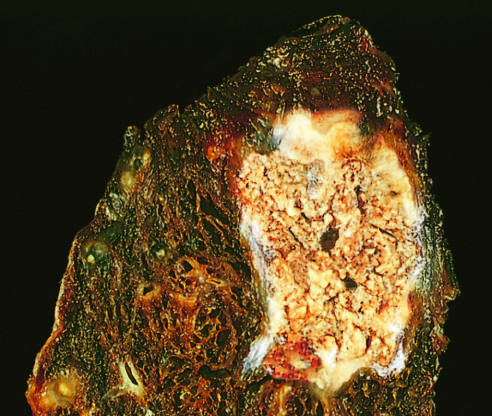 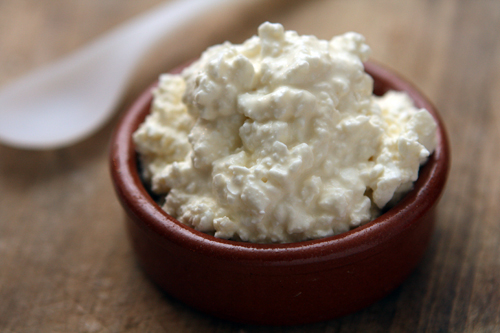 Caseous  Necrosis
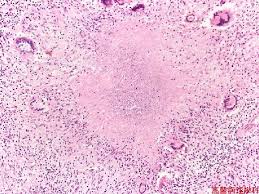 fat destruction.
the release of activated pancreatic lipases into the substance of the pancreas and the peritoneal cavity (Acute pancreatitis)
 lipases  +adipose  tissue = cleaves triglycerides =  fatty  acids
  fatty  acids  bind  and  precipitate  calcium  ions,  forming  insoluble  salts.
Fat necrosis
These salts look:
+chalky  white  on  gross  examination.
+ basophilic  in  histological  sections  stained  with  H&E
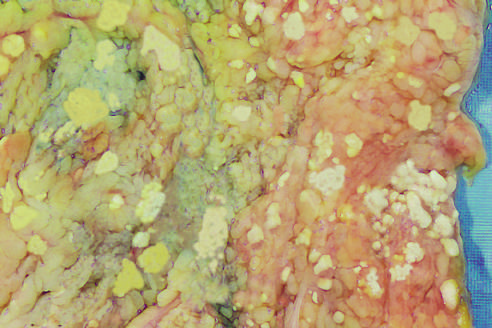 Fibrinoid necrosis
In immune reactions: complexes of antigens and antibodies are deposited in the walls of blood vessels.
Severe hypertension. 
Deposited immune complexes and plasma proteins that leak into the wall of damaged vessels produce a bright pink, amorphous appearance
A bright pink, amorphous appearance on H&E preparations called fibrinoid (fibrin-like) by pathologists..
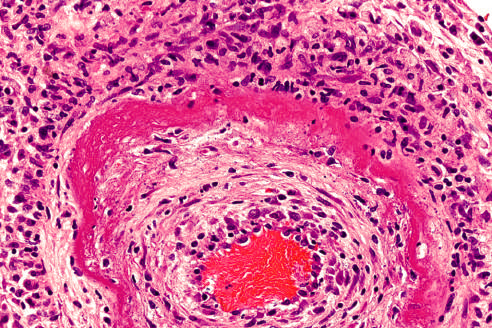 22
Gangrenous necrosis
Not a distinctive pattern
Commonly used in clinical practice.
Usually refers to the condition of a limb (generally the lower leg)  lost blood supply  coagulative necrosis involving multiple tissue layers.
Bacterial infection is superimposed  liquefactive necrosis because of the destructive contents of the bacteria & the attracted leukocytes (resulting in so-called “wet gangrene”).
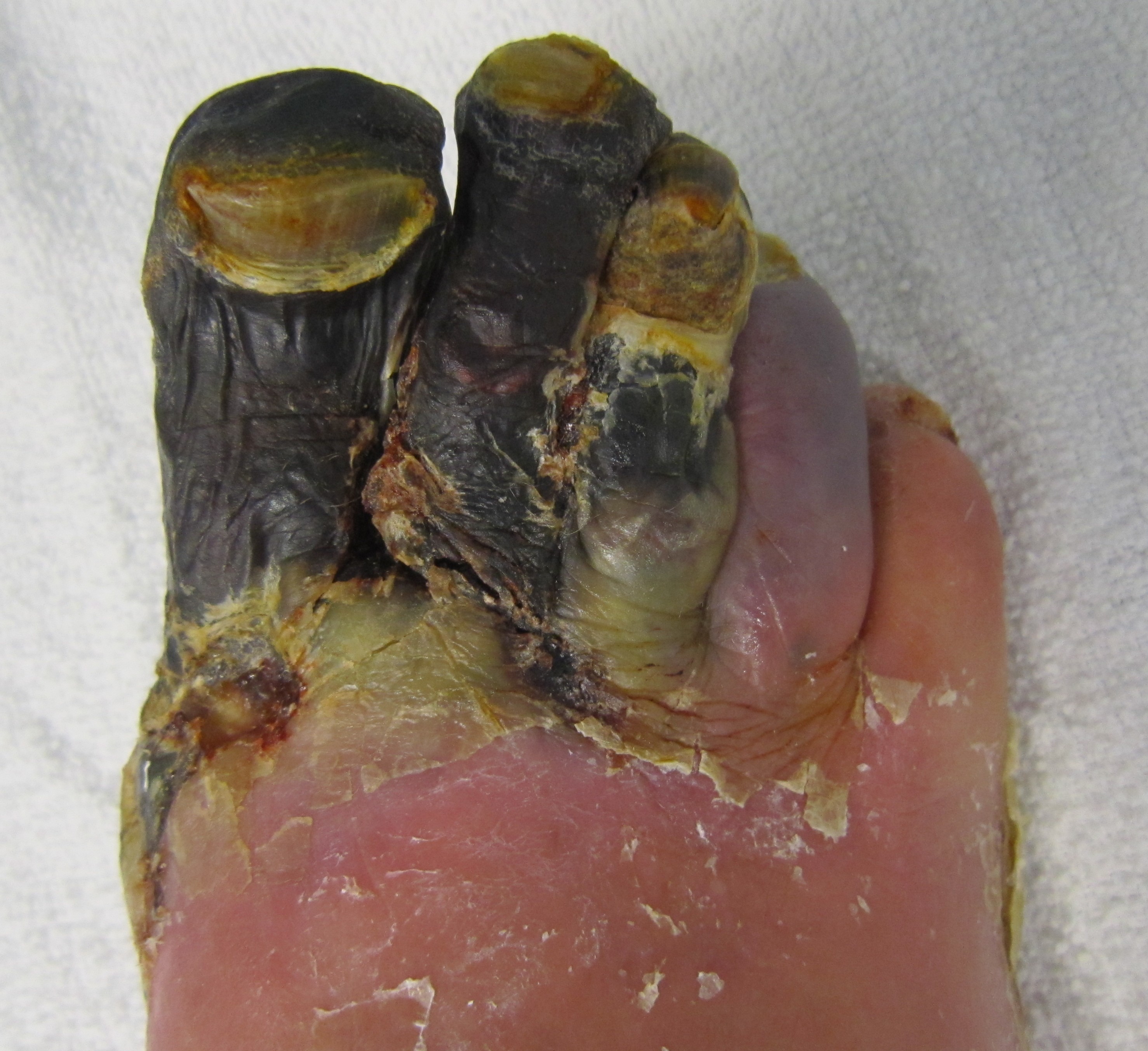 24
Fate of Necrosis
Most of necrotic tissue is removed by leukocyte (Phagocytosis) combined with extracellular enzyme digestion
If necrotic tissue is not eliminated  it attracts Ca++ salts  dystrophic calcification
Leakage of intracellular proteins through the damaged cell membrane and ultimately into the circulation provides a means of detecting tissue-specific necrosis using blood or serum samples:
Cardiac muscle, isoform of creatine kinase & troponin.
Hepatic bile duct epithelium, enzyme alkaline phosphatase,
Hepatocytes contain transaminases
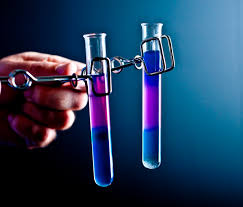 THANKS!
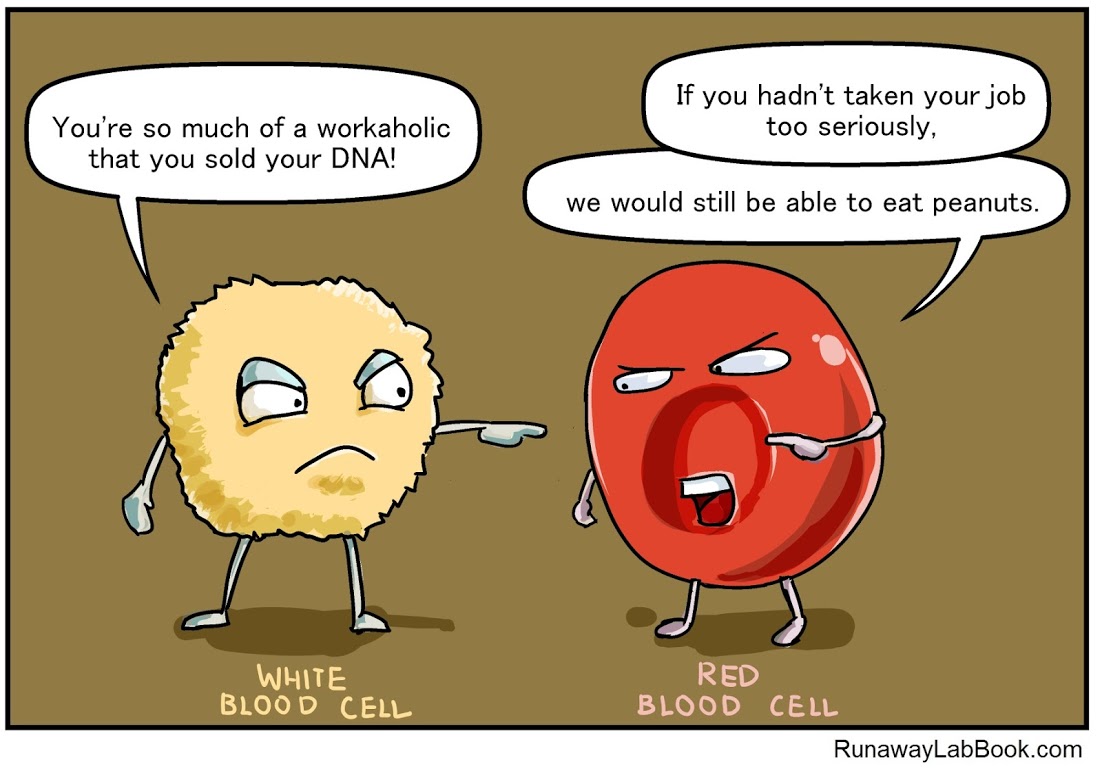 Any questions?
27